Figure 3. Learning curves during the implicit condition as reflected by reaction-time (a), accuracy (b), ...
Cereb Cortex, Volume 14, Issue 2, February 2004, Pages 199–208, https://doi.org/10.1093/cercor/bhg119
The content of this slide may be subject to copyright: please see the slide notes for details.
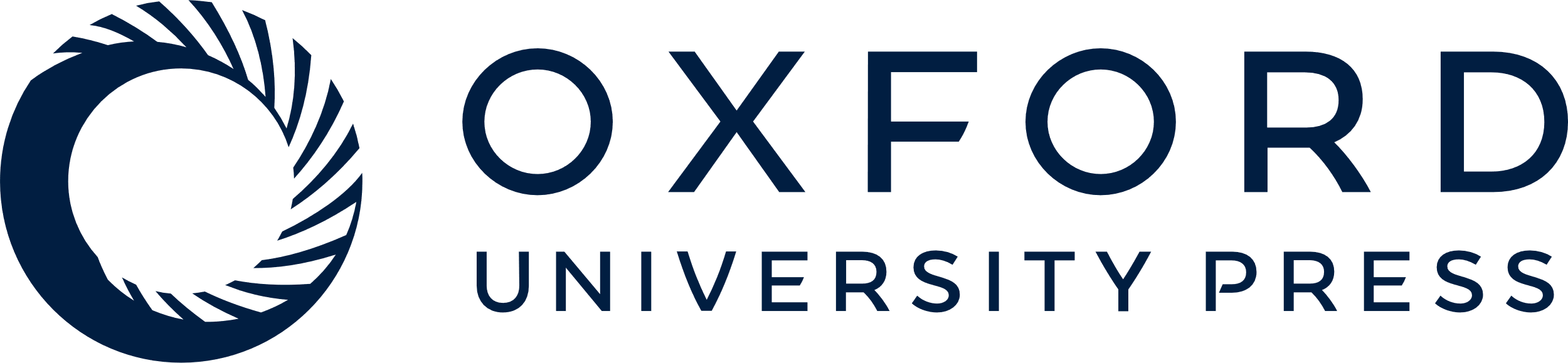 [Speaker Notes: Figure 3. Learning curves during the implicit condition as reflected by reaction-time (a), accuracy (b), reaction-time/accuracy (c) and overall effect on reaction-time and accuracy (d).


Unless provided in the caption above, the following copyright applies to the content of this slide:]